Future Faces of Physics Jeopardy!
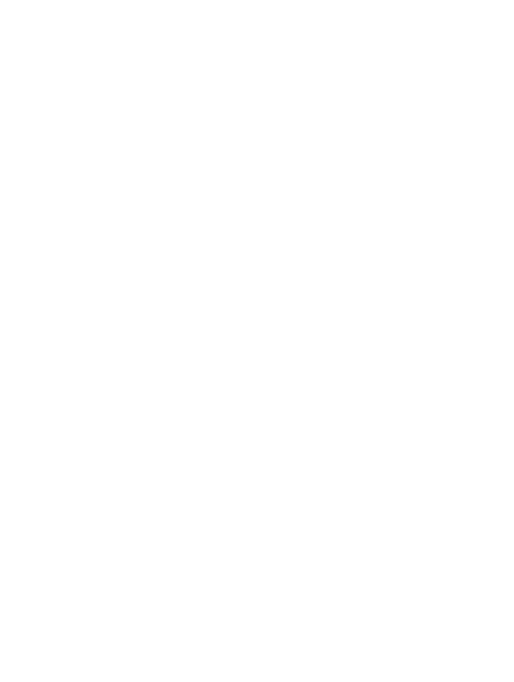 Jeopardy!
Fabulous fields
100
100
100
100
100
200
200
200
200
200
300
300
300
300
300
400
400
400
400
400
500
500
500
500
500
Of all the science disciplines, this “life” science has the most women in faculty positions (>20%).
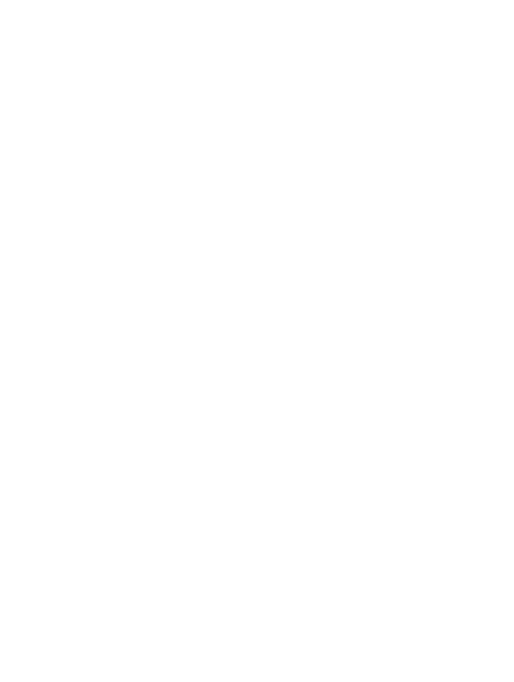 Fabulous fields - 100
Over 40% of students that major in physics and another field have their second major in this quantitative field.
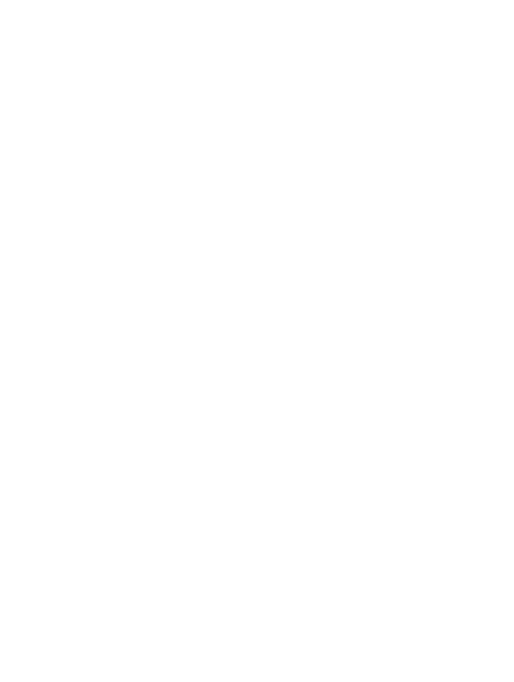 Fabulous fields - 200
Females make up about 5% of the full professors in physics departments. 
In this ancient and closely-related field, that number is doubled.
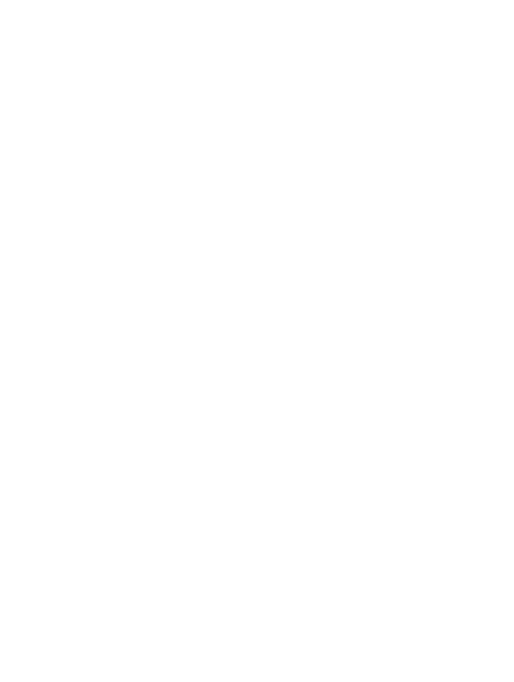 Fabulous fields - 300
Of astrophysics, condensed matter physics, and plasma physics, the most physics PhDs are awarded for work in this subfield.
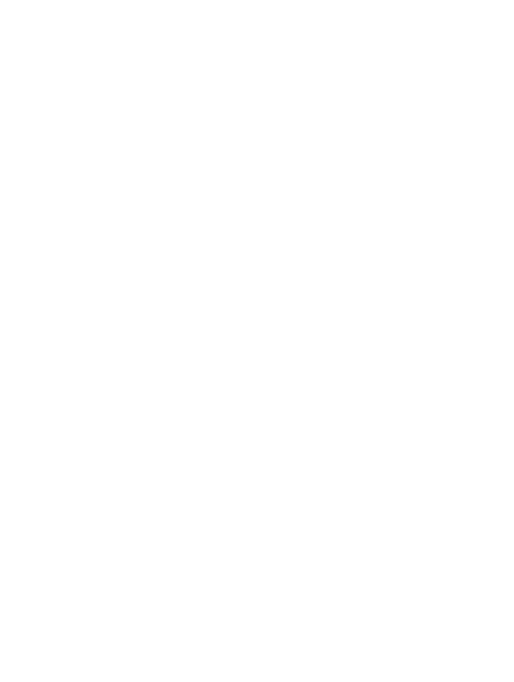 Fabulous fields - 400
In 1988, the University of Wisconsin and Wayne State offered the first accredited programs in this high-paying field of applied physics.
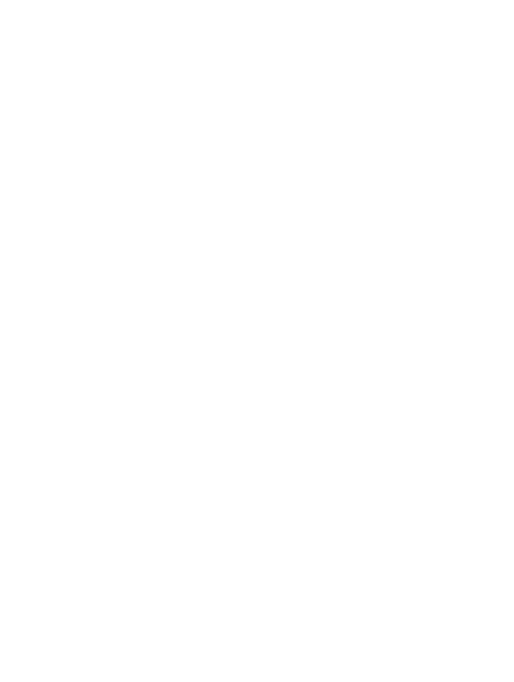 Fabulous fields - 500
C2-Q1
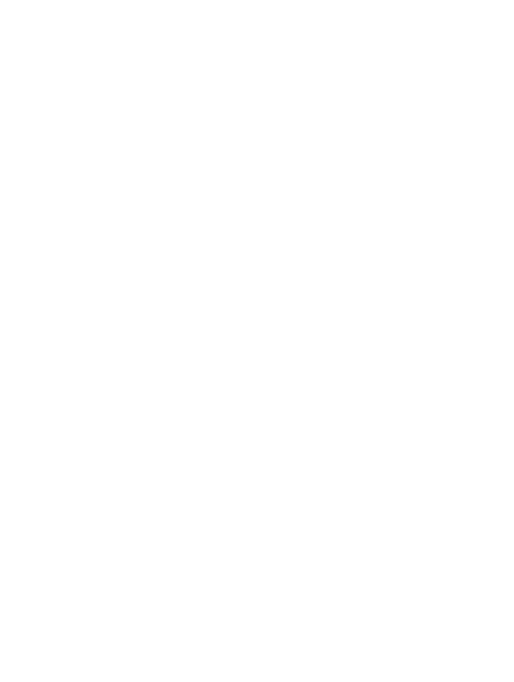 C2 - 100
C2-Q2
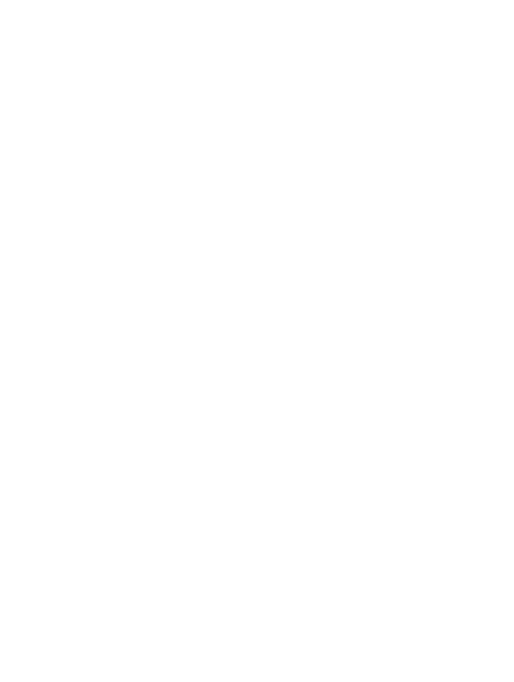 C2 - 200
C2-Q3
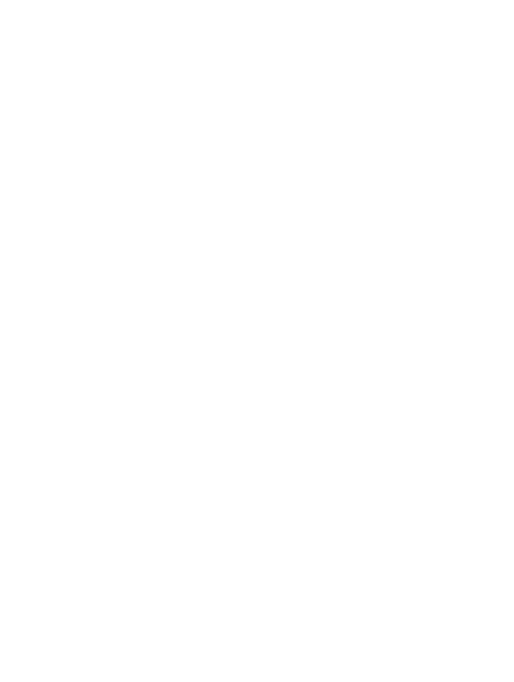 C2 - 300
C2-Q4
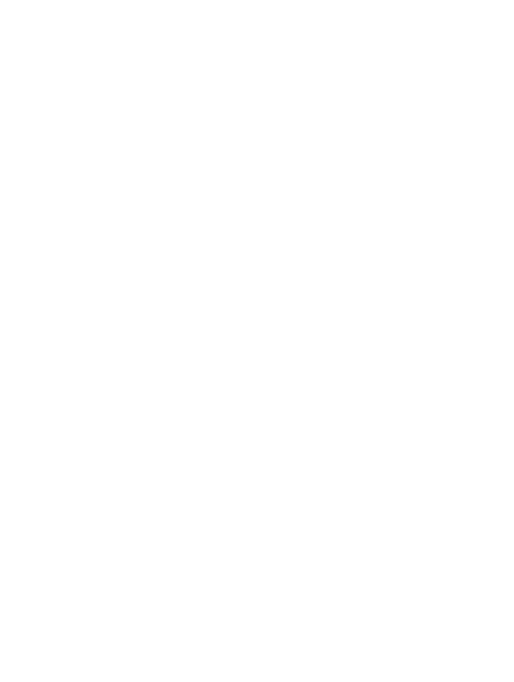 C2 - 400
C2-Q5
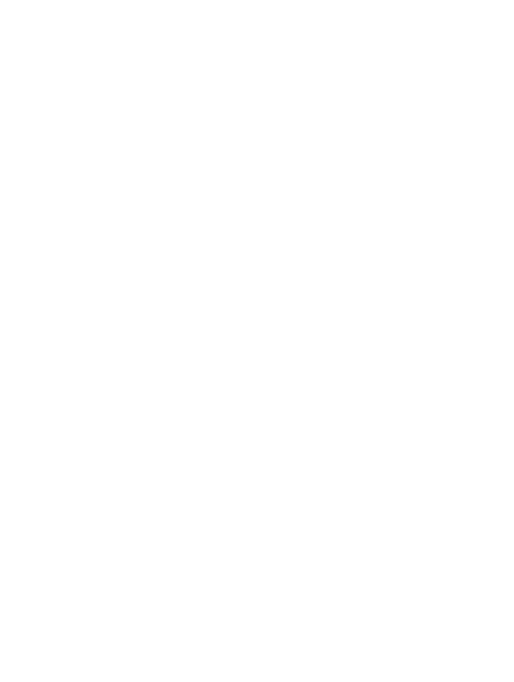 C2 - 500
C3-Q1
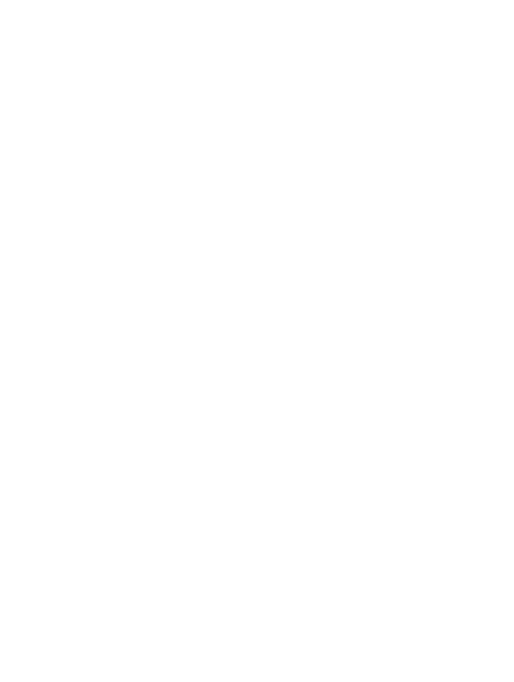 C3 - 100
C3-Q2
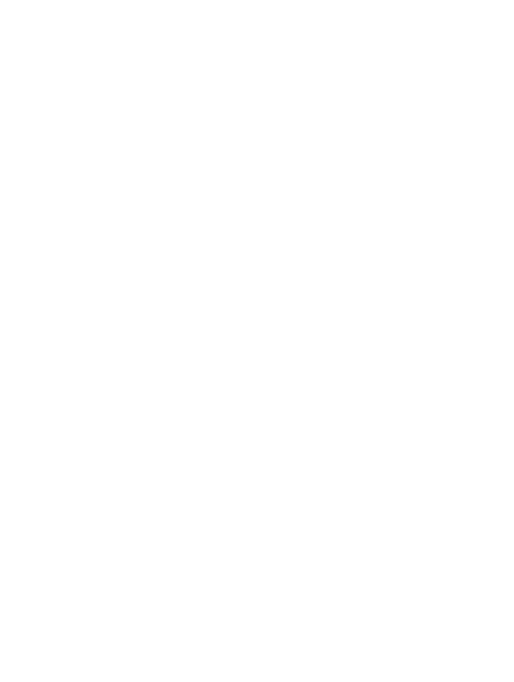 C3 - 200
C3-Q3
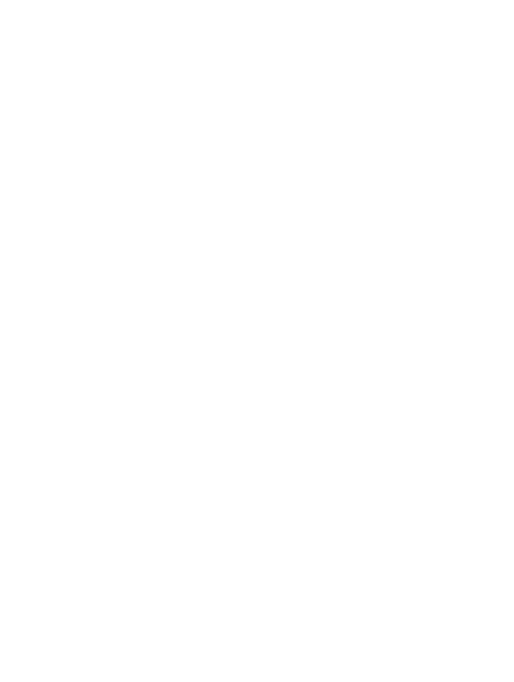 C3 - 300
C3-Q4
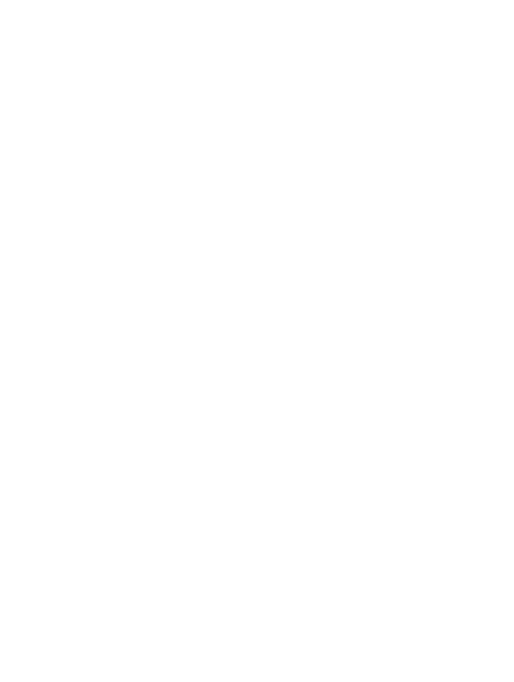 C3 - 400
C3-Q5
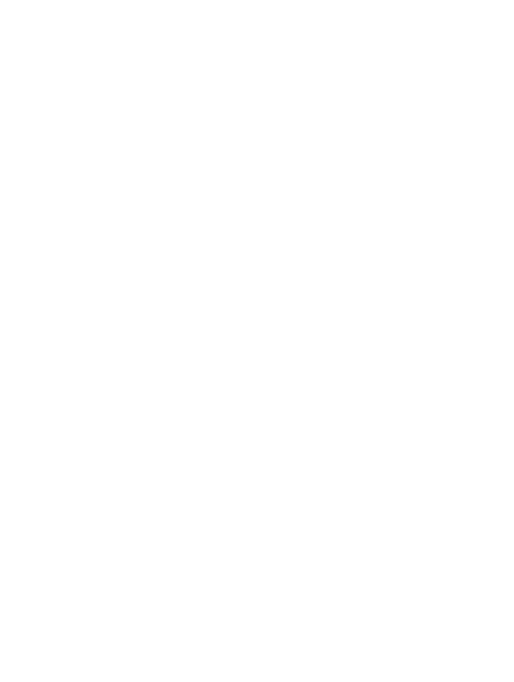 C3 - 500
C4-Q1
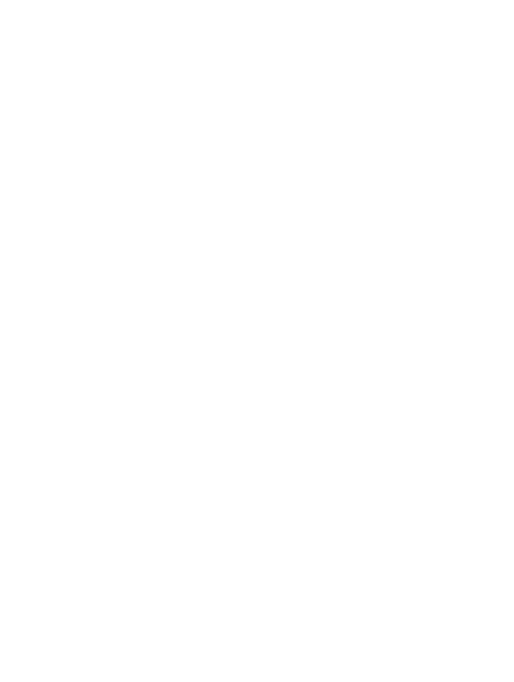 C4 - 100
C4-Q2
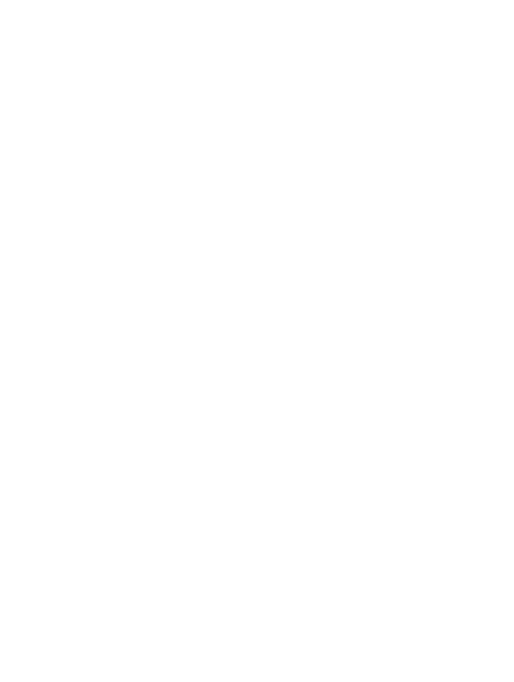 C4 - 200
C4-Q3
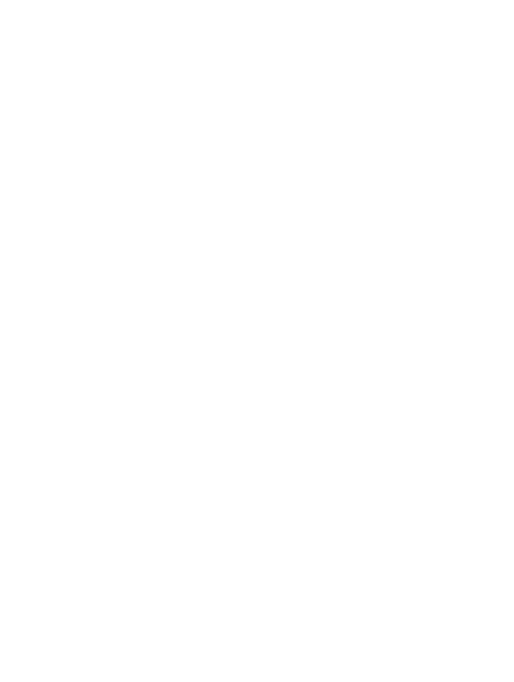 C4 - 300
C4-Q4
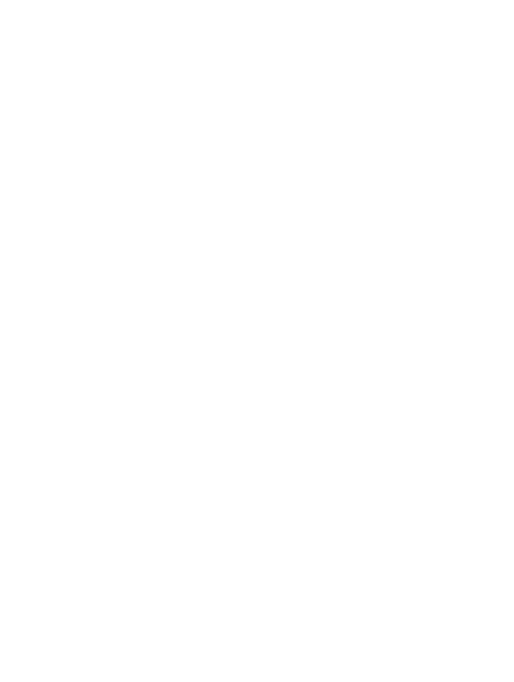 C4 - 400
C4-Q5
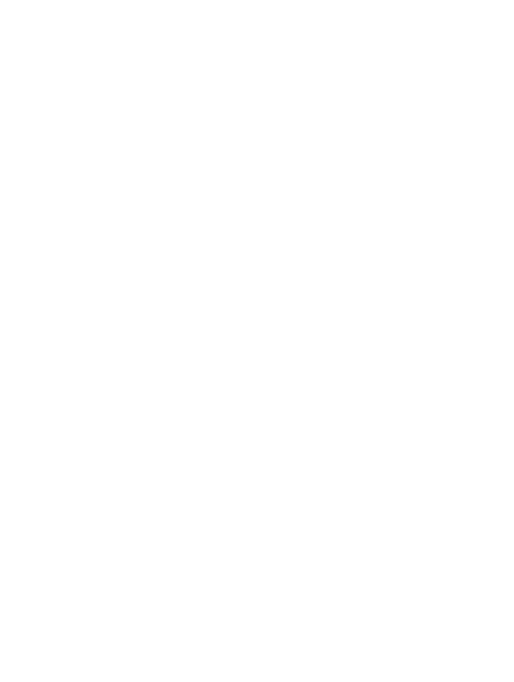 C4 - 500
C5-Q1
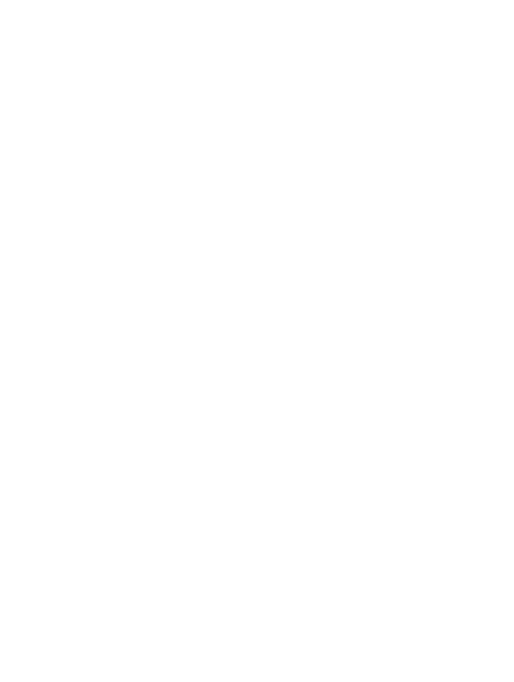 C5 - 100
C5-Q2
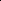 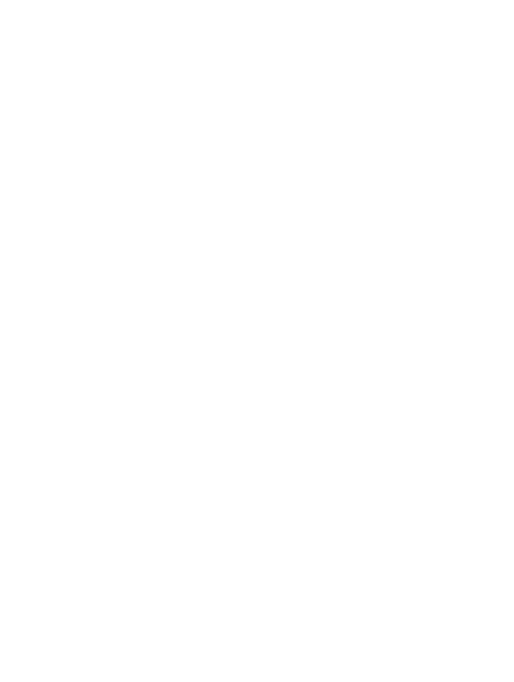 C5 - 200
C5-Q3
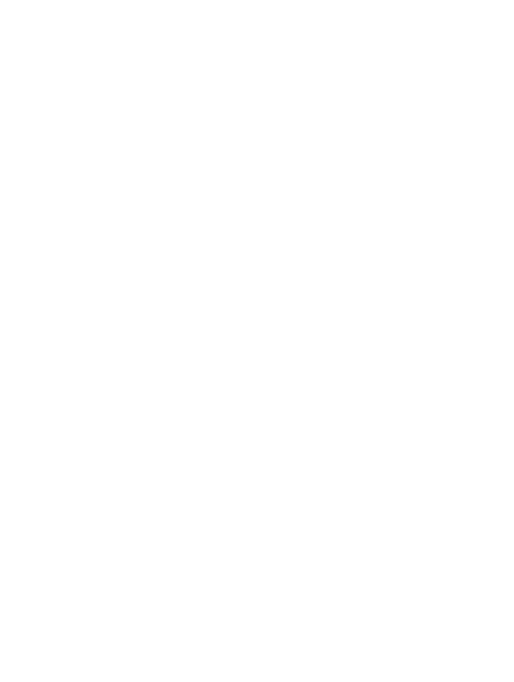 C5 - 300
C5-Q4
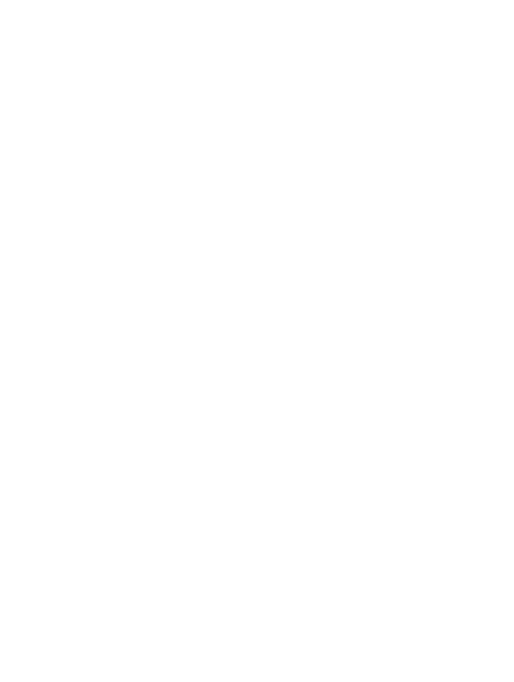 C5 - 400
C5-Q5
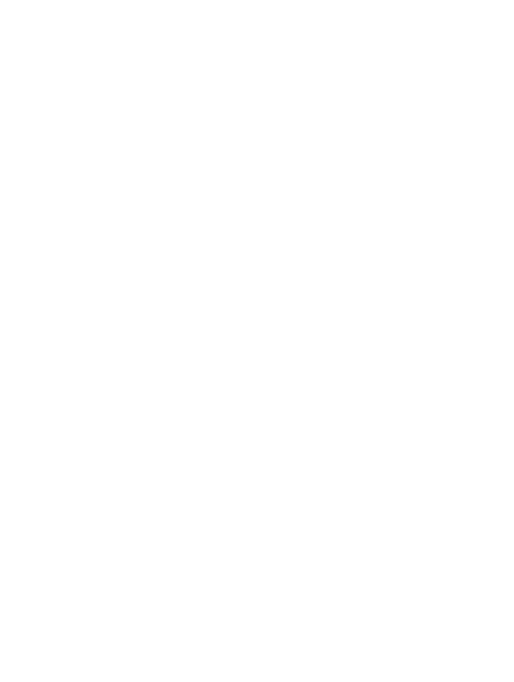 C5 - 500
DAILY DOUBLE
Make your wager now…